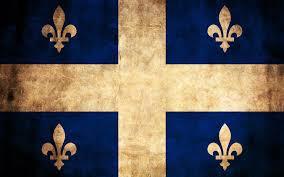 La Revolution Tranquille
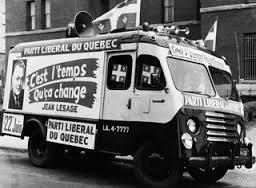 1960
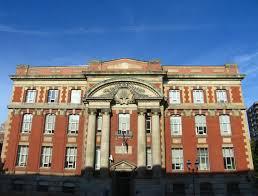 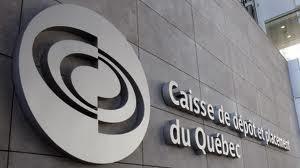 L'office de la langue française
1961
1962
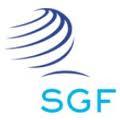 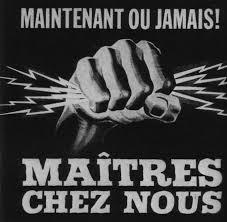 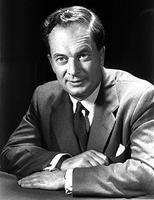 1963
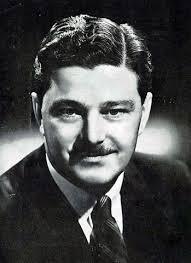 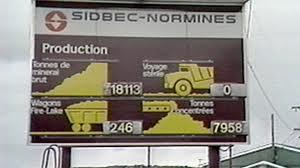 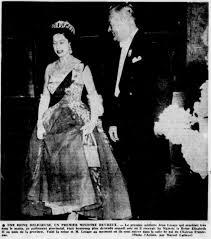 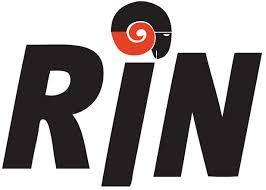 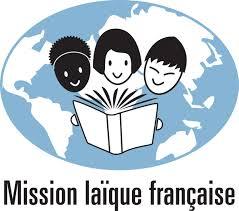 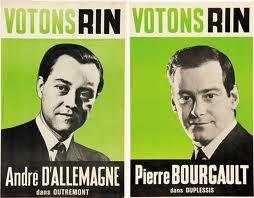 1964
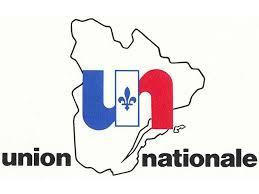 SIDBEC
1965
Lester B. Pearson
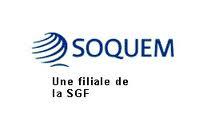 1966
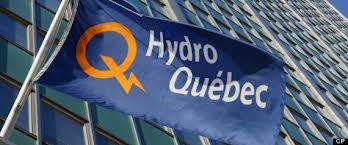 La reine Elizabeth II a visité à Québec
Paul-Gérin Lajoie
Hydro-Québec
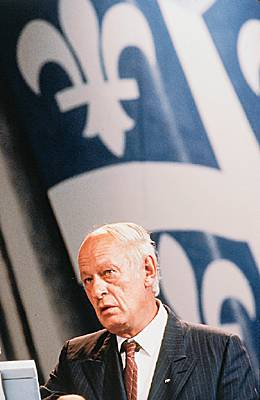 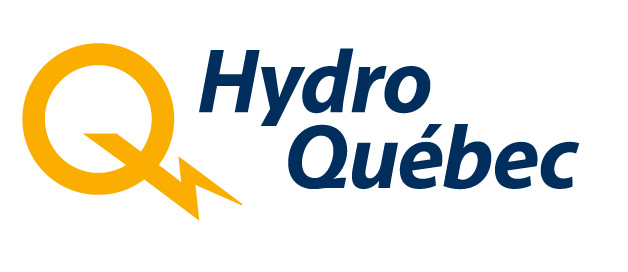 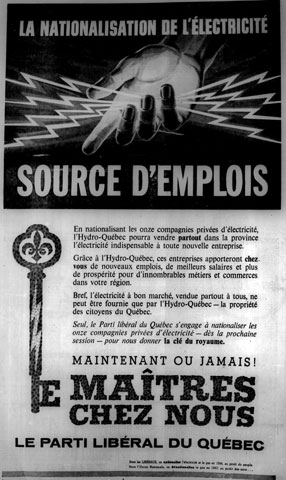 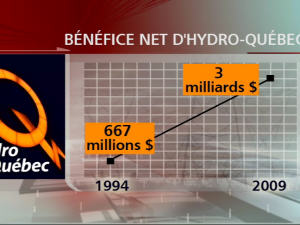 Nationalisement
René Lévesque
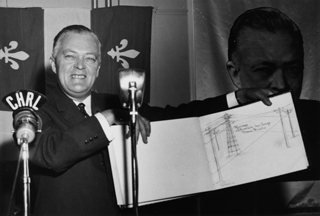 Différence en bénéfice
Voter pour le parti Liberal!
Projet deHydro-Quebéc
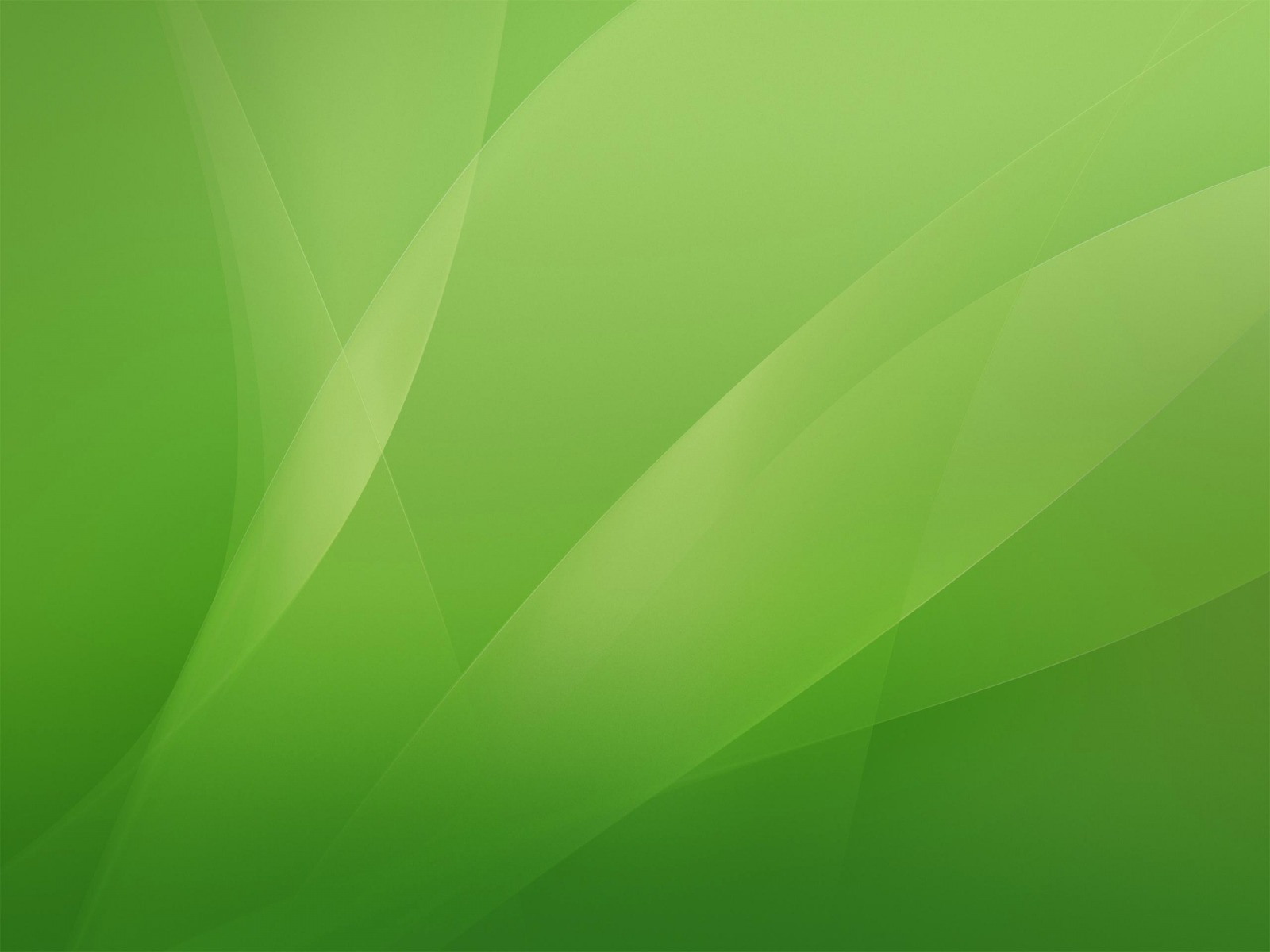 Régie de rentes du Québec
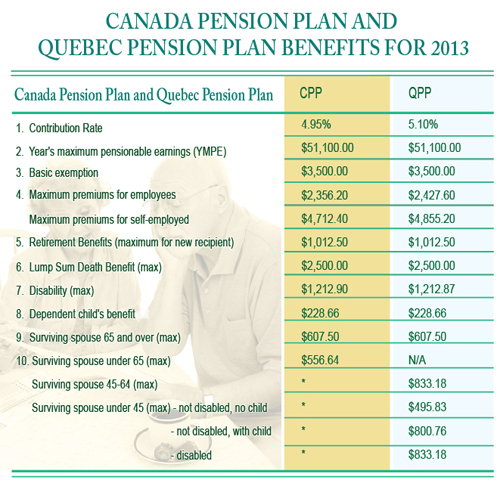 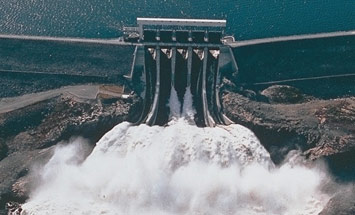 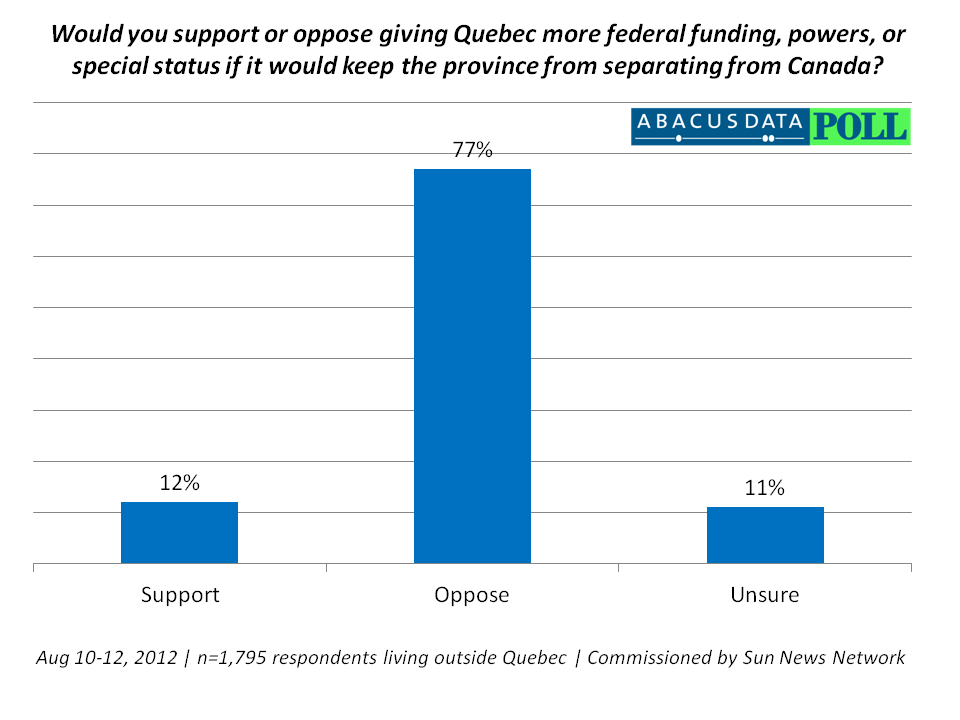 syndicalisation de la fonction publique
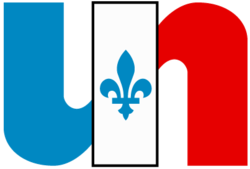 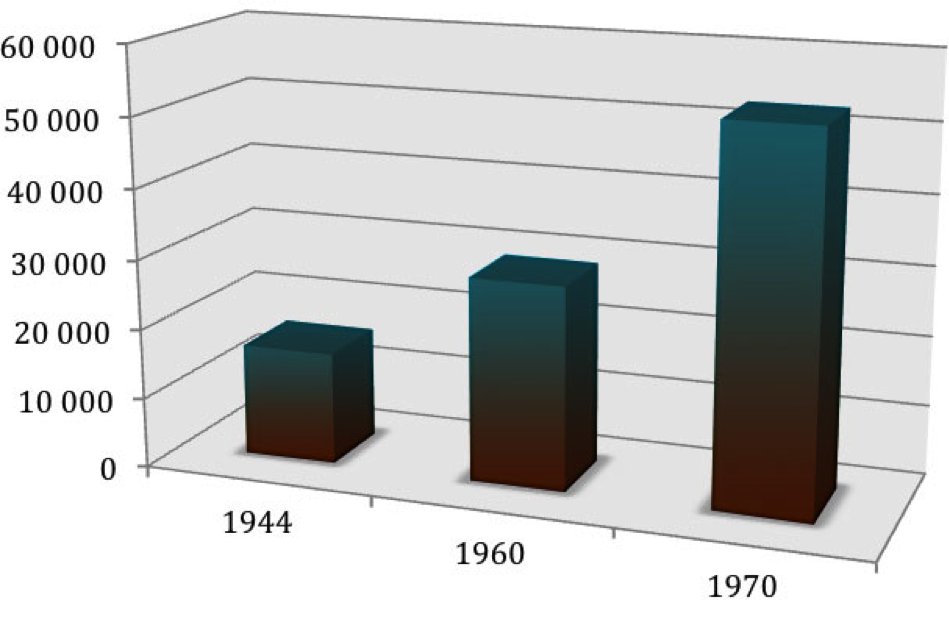 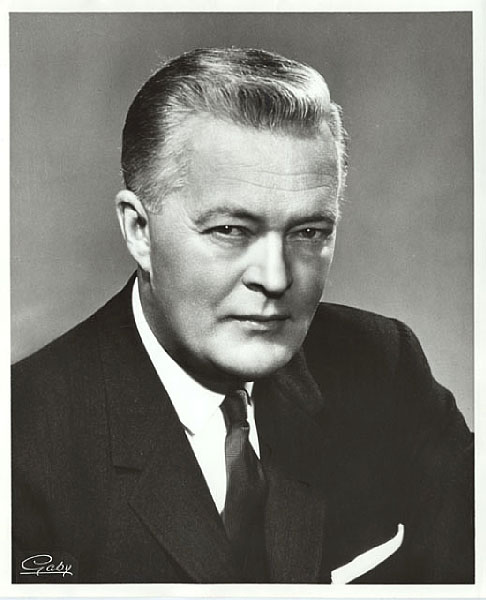 Union Nationale
Nombre de travailleurs civils dans une union
Jean Lesage
Sécularisation
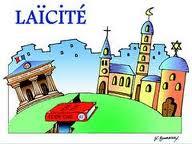 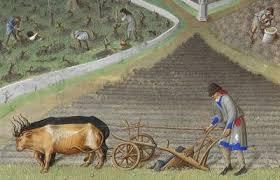 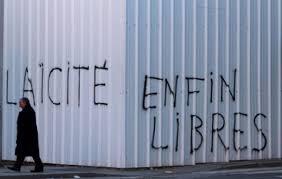 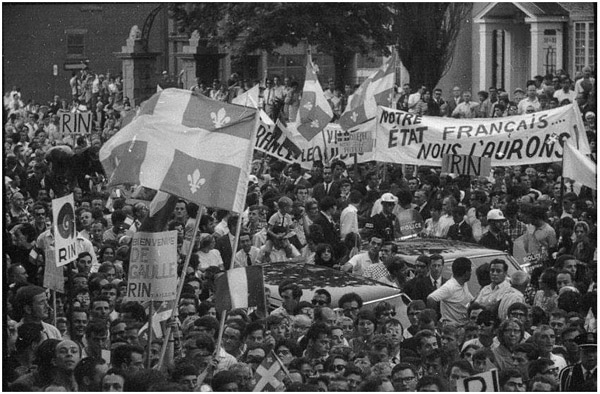 Le messianisme
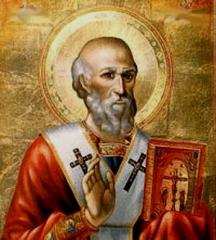 L’agriculturisme
Les Manifestations pour la MODERNISATION
L’anti-étatisme
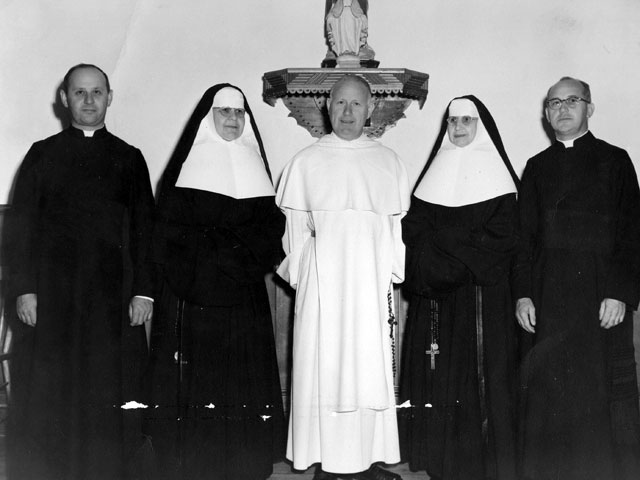 La Religion Catholique: Le Statut de Principal Organisateur de la Société Au Québec--------->
Déclin de l'église catholique
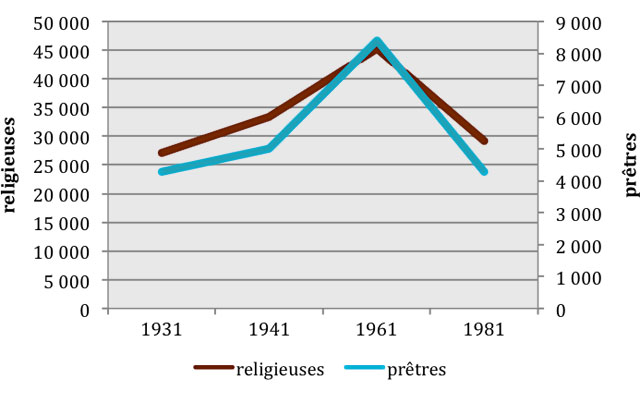 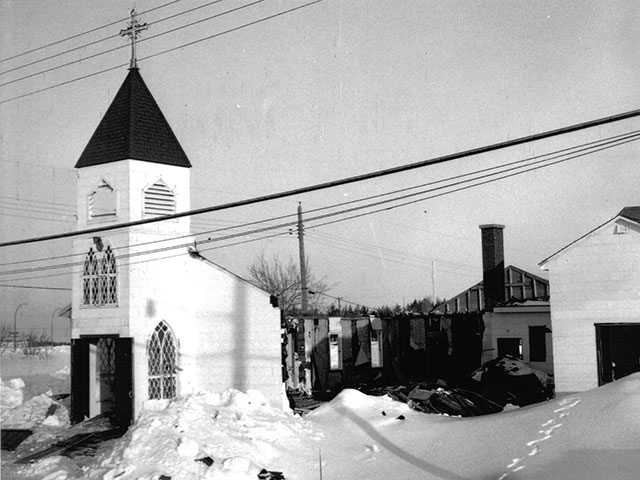 Quiz!
Le modernisation qui à dominé le passe ont été remplacés par des attitudes plus libérales: les données démographiques en raison de la façon traditionnelle de la vie moderne caractérisée par une forte mariage, la naissance et les taux de fécondité ont été inversés. 

      A. Vrai   B. Faux

2)   La langue a remplacé la foi comme le pilier de la survie et de la spécificité du      
      Québec.     

      A. Vrai  B. Faux

3)  Est-ce que Québec a une différent régime de rentes compare à Canada?           
     
      A. Oui  B. Non

4)  Hydro-Québec est le compagnie qui a acheté toutes les compagnies   
     électrique privée.

      A. Vrai  B. Faux
5) Quel est le nom de la partie oppressive avant la révolution tranquille?

A. Union Nationale   B.Les Liberals  C. Le bloc Quebecois

6) Paul Sauvé a servi pendant dix ans comme premier ministre.
 
      A. Vrai  B. Faux
Lexique
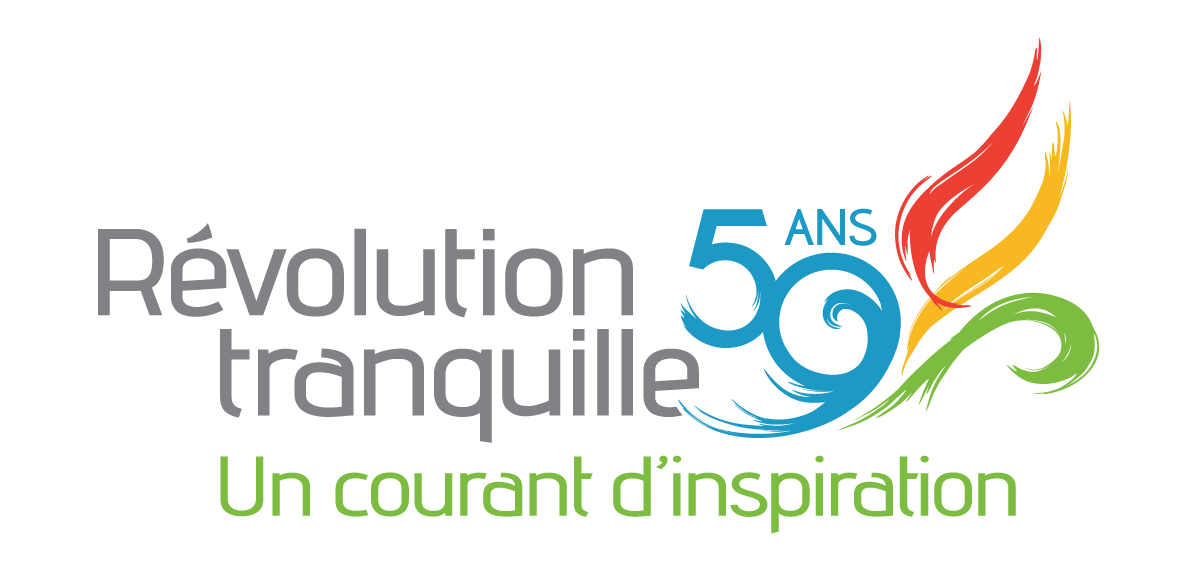 Syndicalisation- unionization; forming labour unions

Régies de Rentes du Québec - pension plans for Québec

Religieuses- nuns; the religious

Prêtres- priests

Laïcité- secularization

La Fonction Publique- public service

“Maîtres chez nous”- “Masters of our own house”

Caisse de Dépôt- deposit fund

Vaincus- defeated 

Croissance- growth
L’agriculturisme- agriculturalism

Le Messianisme- belief that a particular movement or cause is destined to triumph (divine right)

L’anti-étatisme- opposition to state intervention into personal, social and economic affairs
Bibliographie
"Menu About us." RRQ. N.p., n.d. Web. 25 Apr. 2014. <http://www.rrq.gouv.qc.ca/en/regie/Pages/regie.aspx>.
"The History of Hydro-QuÃ©bec." Accueil Hydro-QuÃ©bec. Hydro-Quebec, n.d. Web. 25 Apr. 2014. <http://www.hydroquebec.com/about-hydro-quebec
"ARCHIVES DE RADIO-CANADA." C'est arrive? le.... N.p., n.d. Web. 5 May 2014. <http://archives.radio-canada.ca/c_est_arrive_le/10/22/>.
"Chronology of Quebec Nationalism 1960-1991 - Quebec History." Chronology of Quebec Nationalism 1960-1991 - Quebec History. N.p., n.d. Web. 5 May 2014. <http://faculty.marianopolis.edu/c.belanger/quebechistory/chronos/national.htm>.
"Quiet Revolution - Quebec History." Quiet Revolution - Quebec History. N.p., n.d. Web. 4 May 2014. <http://faculty.marianopolis.edu/c.belanger/quebechistory/events/quiet.htm>.
Seljak, David. " Why the Quiet Revolution was â€œQuiet â€: The Catholic Churchâ€™s Reaction to the Secularization of Nationalism in Quebec after 1960." The Canadian Catholic Historical Association. N.p., n.d. Web. 5 Apr. 2014. <http://www.cchahistory.ca/journal/CCHA1996/Seljak.pdf>.
"Quebec, the Constitution and Special Status - Readings - Quebec History."Quebec, the Constitution and Special Status - Readings - Quebec History. N.p., n.d. Web. 7 May 2014. <http://faculty.marianopolis.edu/c.belanger
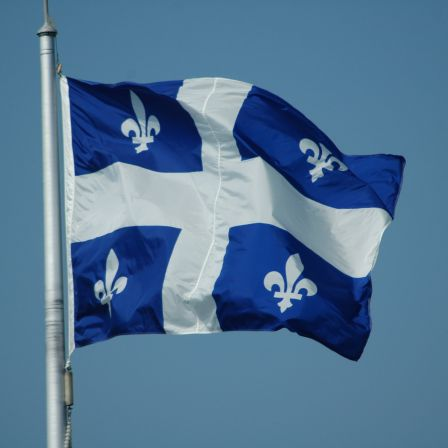